International Journal of Sensor Networks and Data Communications
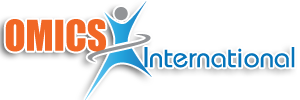 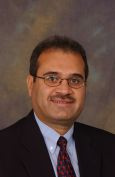 Dr Falah Ali
Department of Engineering and Design
University of Sussex
United Kingdom
International Journal of Sensor Networks and Data Communications
BRIEF BIOGRAPHY  :
Falah Ali is a Reader in Digital Communications at the University of Sussex. He is the leader of the Communications Research Group and Director of the Master programmes in Digital Communications and Embedded Digital Systems in the School of Engineering and Informatics.

He received his BSc and MSc from Cardiff University in 1984 and 1986, respectively, and his PhD from the University of Warwick in 1992. Between1992-1994 he was a postdoctoral research associate at Lancaster University.

In 1994 he joined the University of Sussex as a Lecturer in Electronics Engineering and in 2000 as a Senior Lecturer.
International Journal of Sensor Networks and Data Communications
Brief biography: (contd..)
He has over 20 years of research experience during which he has led many projects and awarded research funding from the government and industry.

He coauthored over 100 papers in various journals and conferences. He served on technical programme committees in several international conferences. 

His research interests are in the areas of wireless communications and sensor networks. He graduated many PhD research students under his supervision.

He is a Fellow of IET, Senior Member of IEEE, and Chartered Engineer.
International Journal of Sensor Networks and Data Communications
RESEARCH INTERESTS :
Wireless communications
 Wireless sensor networks and applications
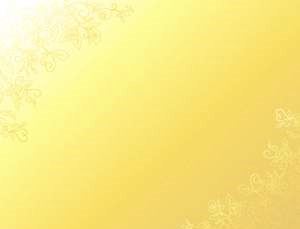 Sensor Networks and Data CommunicationsRelated Journals
Information Management & Computer Security	
Computers & Security 
Industrial Management and Data Systems 
International Journal of Medical Informatics
Online Information Review 
International Journal of Sensor Networks
Computer Networks
Computer Communications
International Journal of Computer Networks & Communications
Sensor Networks and Data Communications Related Conferences
Global Summit on Electronics and Electrical Engineering, November 03-05, 2015 Valencia, Spain
4th International Conference and Exhibition on Biometrics & Biostatistics, November 16-18, 2015 San Antonio, USA
2ndInternational Conference on Big Data Analysis and Data Mining, November 30-December 02, 2015 San Antonio, USA
2nd International Conference and Business Expo on Wireless & Telecommunication April 21-22, 2016 Dubai, UAE
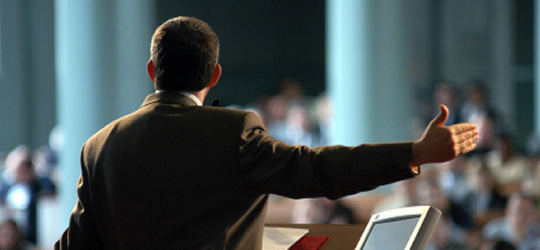 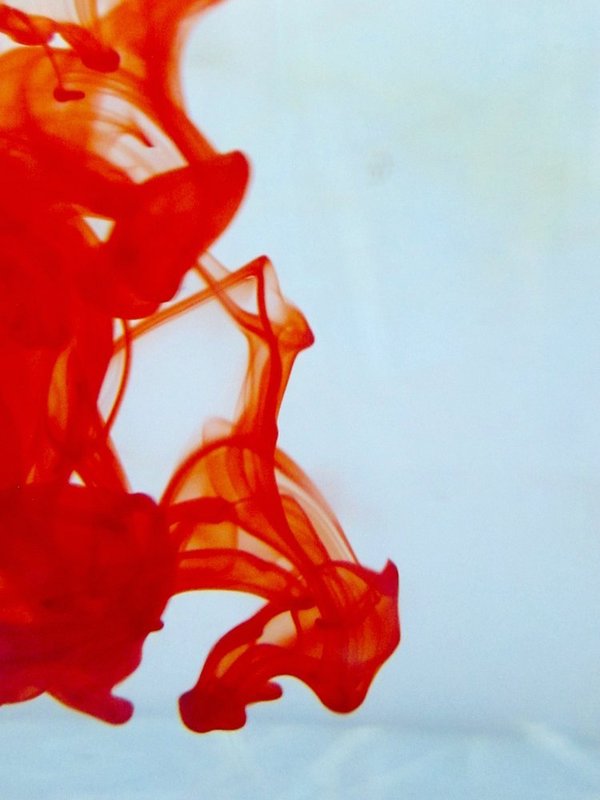 OMICS International Open Access Membership
OMICS  International Open Access Membership enables academic and research institutions, funders and corporations to actively encourage open access in scholarly communication and the dissemination of research published by their authors.
For more details and benefits, click on the link below:
http://omicsonline.org/membership.php
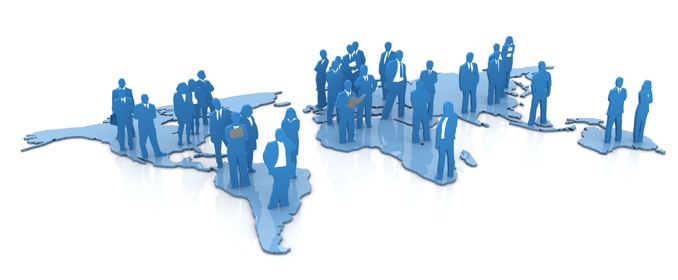